Індивідуальні зміни
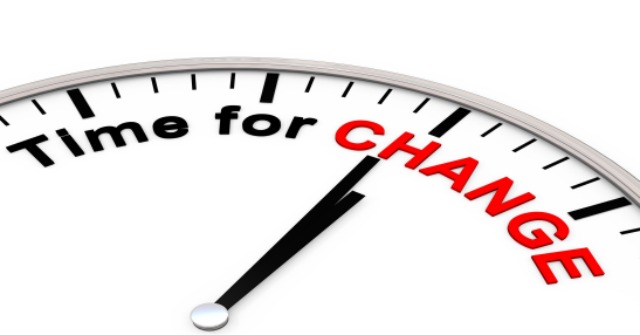 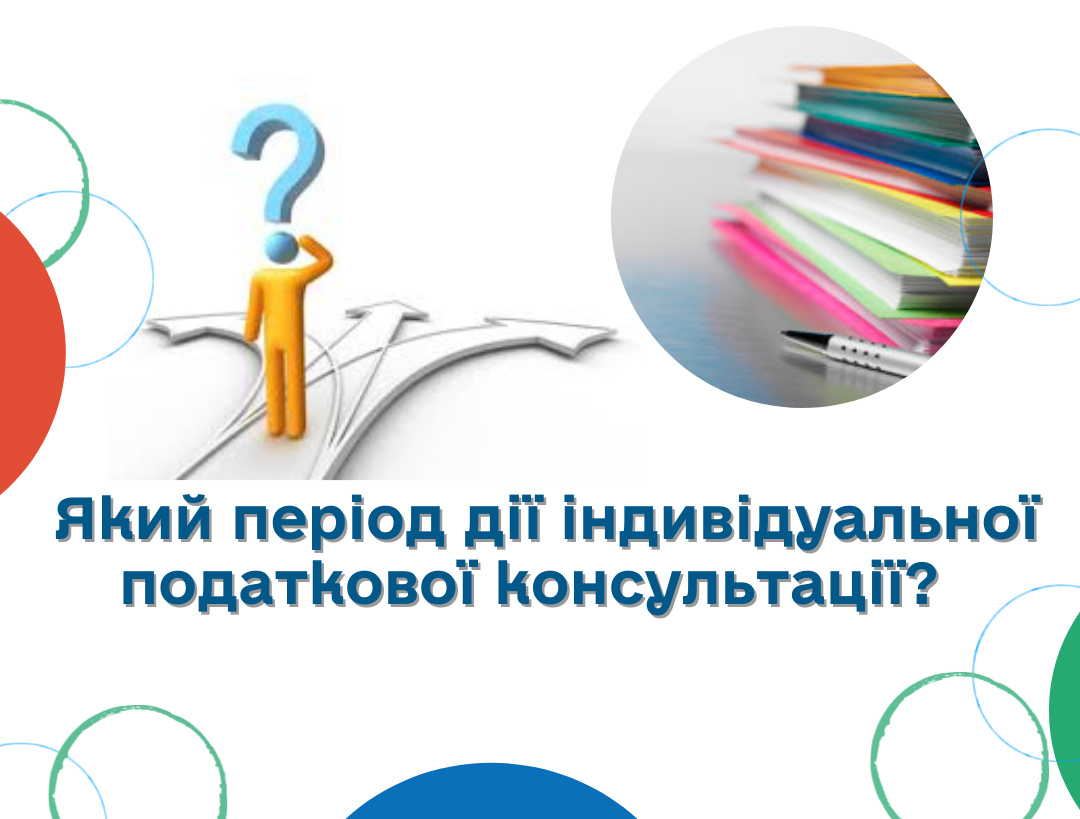 План
Сутність індивідуальних змін. 
Навчання та зміни
Підходи до проведення індивідуальних змін
Визначення типу особистості за ставленням до зміни
1. Сутність індивідуальних змін. Підходи до індивідуальних змін.
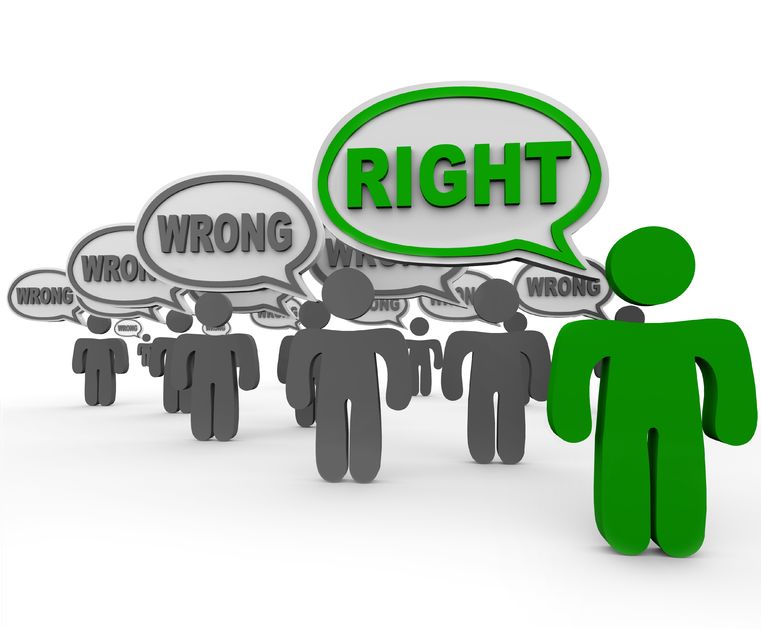 Індивідуальні зміни лежать в основі всіх досягнень організації. Як тільки в окремої людини з’являється стимул зробити щось нове – починає змінюватися світ. Окремі люди, команди та організації – всі мають свою роль в процесі змін.
	Головна відмінність між індивідуальними та організаційними змінами, у тому, що перші відзначаються здебільшого особистими потребами та цінностями, тоді як другі — більш офіційними, структурними особливостями системи.
Індивідуальна реакція на організаційні зміни
Організаційні зміни неможливі без індивідуальних змін. 
Індивідуальні зміни проявляються у вигляді індивідуальної реакції особи на очікувані нововведення або на неочікувані ситуації. 
Характер реакції особи формується під впливом наступних п’яти чинників:

 природа змін (еволюційні та революційні, загальні та часткові, повсякденні та разові);
 очікувані наслідки змін (на чию користь запроваджуються зміни, хто виграє від них, хто програє);
 досвід попередніх змін в організації;
 тип особистості індивіда, риси характеру, структура його інтересів, потреб та мотивацій;
 індивідуальна характеристика особи (рівень освіти, досвід, стабільність життя, стадія кар’єри тощо).
Навчання та зміни
Сучасні організації потребують не тільки високопрофесійного персоналу сьогодні, але й здатного до професійного зростання і саморозвитку в майбутньому. Змінюються зовнішні умови функціонування організацій, змінюються продукти і технології їх виготовлення, впроваджуються нові прийоми та методи управління, тому знання та навички співробітників не можуть залишатися сталими. 
Основним інструментом ефективного управління персоналом було і залишається навчання. Без організації професійного навчання, працівники втрачають мотивацію, а компанія - можливість досягнути стратегічних цілей.
Цикл втручань у процес змін. Модель Колба:1.Навчання - це ключ до індивідуальних змін. Будь-який розвиток і зміна відбувається через навчання, яке допомагає людині адаптувати свою поведінку до зовнішніх умов, що змінюються. 2. Цикл Колба полягає в тому, що для того, щоб дорослій людині навчитися якій-небудь складній навичці максимально ефективно, вона повинна пройти чотири стадії.
1.Безпосередній досвід (concrete experience). Людина повинна мати деякий досвід в тому, чому хоче навчитися, або просто поліпшити свої здібностіта знати, до яких результатів вона зазвичай приходить, використовуючи досвід, що має на цьому етапі.
2.Спостереження і рефлексія (observation and reflection). Людина обмірковує і аналізує те, що вже є у неї в досвіді.
3.Формування абстрактних концепцій і моделей (forming abstract concepts). Узагальнюється інформація, отримана досвідним шляхом, до якоїсь моделі, яка б описувала цей досвід. 
4.Активне експериментування (testing in new situations). На цьому етапі необхідно поекспериментувати і перевірити придатність створеної концепції для того, щоб працювати по ній далі. Відповідно, після цього етапу, людина отримує новий "безпосередній досвід" і круг замикається.
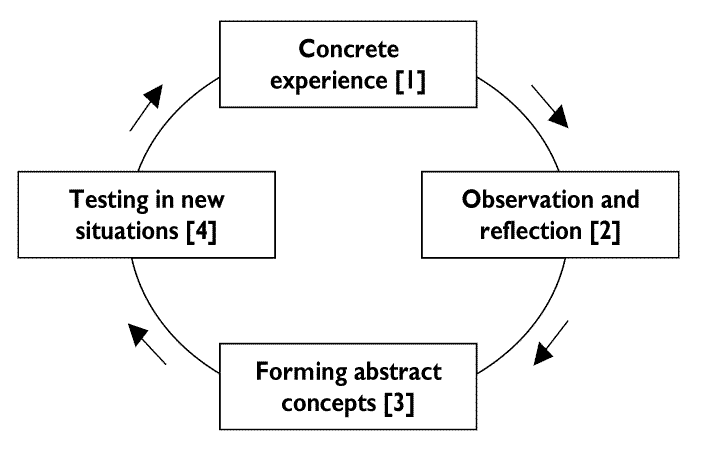 Шість причин, з яких навчання окупається:
1. Ефективність роботи. За допомогою навчання можна підвищити продуктивність і якість праці. Це відноситься як до бізнесу, так і до особистого життя.
2. Перевага перед конкурентами. Навчання може бути єдиним невичерпним джерелом конкурентних переваг - цю роль в попередні два століття грали нерухомість і фінансовий капітал. Крім того, навчання - професійне або інше - стимулює працю кожної людини.
3. Знання як один з результатів навчання. Знання можна придбати тільки в процесі навчання. Інформація усвідомлюється, і цим досягається розуміння. Потім розуміння розділяється з іншими. 
4. Зміни. Якщо швидкість навчання компанії менша швидкості зовнішніх змін, процвітання такої компанії неможливе. Прискорене навчання дуже важливе для виживання бізнесу, для придбання гнучкості і адаптації. 
5. Навчання - ключ до успішних змін в культурі. Аспекти організаційної культури засвоюються підлеглими крізь призму виконання своїх ролей. Менеджери можуть спеціально включати важливі "культурні" сигнали в програми навчання та в щоденну допомогу підлеглим в роботі. 
6. Навчання - великий спонукаючий стимул. Коли при прийомі на роботу кваліфікація людини є визначальним чинником, люди прагнуть удосконалювати свої навики.
Розрізняють чотири підходи до індивідуальних змін:
Види втручання, які допомагають організації і менеджерам полегшити процес зміни:
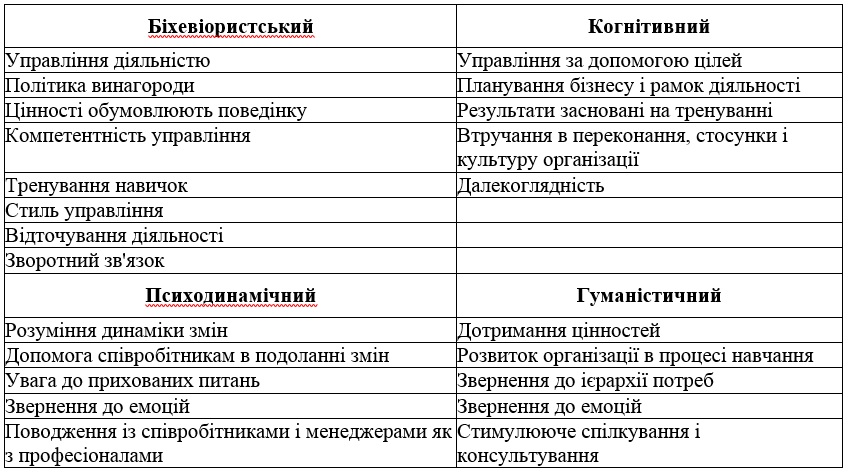 Біхевіористський підхід.
	Ідея підходу - зміна поведінки однієї людини іншими за допомогою заохочень і покарань. Біхевіористський підхід передбачає - введення і виключення мотиваторів для стимулювання бажаного, і видалення небажаної поведінки 
	Основні ідеї підходу засновані на роботах Павлова, теорії X і Y (Макгрегор, Дуглас), двохфакторна теорія мотивації Герцберга.
	У проекті по трансформації необхідно зробити такі кроки:
1. Визначення моделей поведінки, що впливають на діяльність людини
2. Оцінка цих моделей. Як часто вони використовуються?
3. Функціональний аналіз моделей, тобто виявлення складників поведінки
4. Розробка стратегії втручання - які заохочення і покарання слід зв'язати з поведінкою, що впливають на процес
5. Оцінка ефективності стратегії втручання.
Теорія Х та теорія У
2. Когнітивний (пізнавальний) підхід.
	Розглядає зміни з пізнавальної точки зору. Когнітивний підхід передбачає аналіз когнітивних структур, таких як цілі, цінності, переконання, поведінка.
	Ідея полягає в тому, що :
-   Змінивши свій процес мислення можна змінити свою реакцію.
Розвиток позитивного мислення і постановка цілей, а також детальне вивчення обмежувальних переконань, що призводять до поведінки, приреченої на провал.
	Основним недоліком підходу є те, що не враховується його позитивний і негативний вплив, та емоційний внутрішній світ людини.
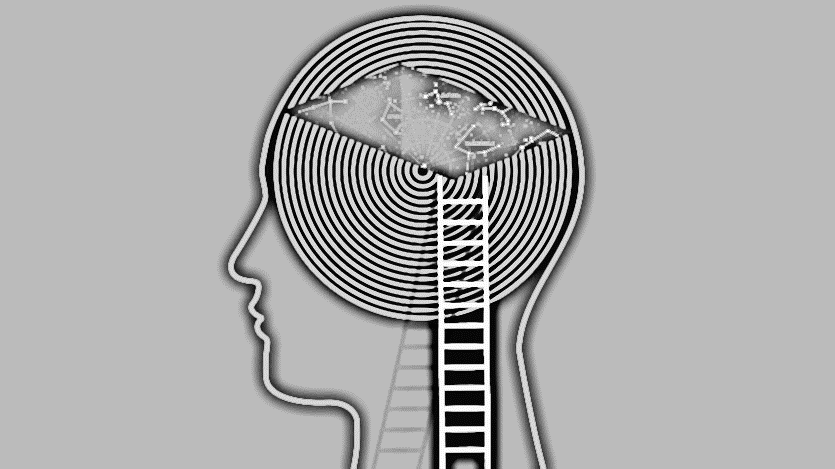 Послідовність впливу детермінант на поведінку людини і їх особливості в умовах організації:

1. Особистий світогляд і цінності: які основні цінності і як вони узгоджуються з цінностями організації?
2. Переконання і стосунки : які обмежуючі переконання і стосунки і чим їх можна замінити?
3. Почуття: в якому стані дію краще всього і як цього стану досягти?
4. Поведінка: що конкретно я повинен робити, щоб досягти своїх цілей, і з чого почати?
5. Результати: яких конкретно результатів я бажаю досягти і які можуть виникнути перешкоди?
3. Психодинамічний підхід до змін.
	Ідея підходу - під час змін люди переживають деяку психологічну драму корисну для менеджерів, що мають справу з реакцією персоналу на зміни. Сутність психодинамічного підходу - розгляд зміни, як психічної драми в динаміці.
Основні моделі, на яких базується цей підхід:
П'ять стадій пристосувань до змін Кублер-Росс (1969),
крива пристосувань Адамса, Хейеса і Хопсона (1976),
Модель Вірджинії Сатир - переломний момент в процесі змін (Вайнберг 1997).
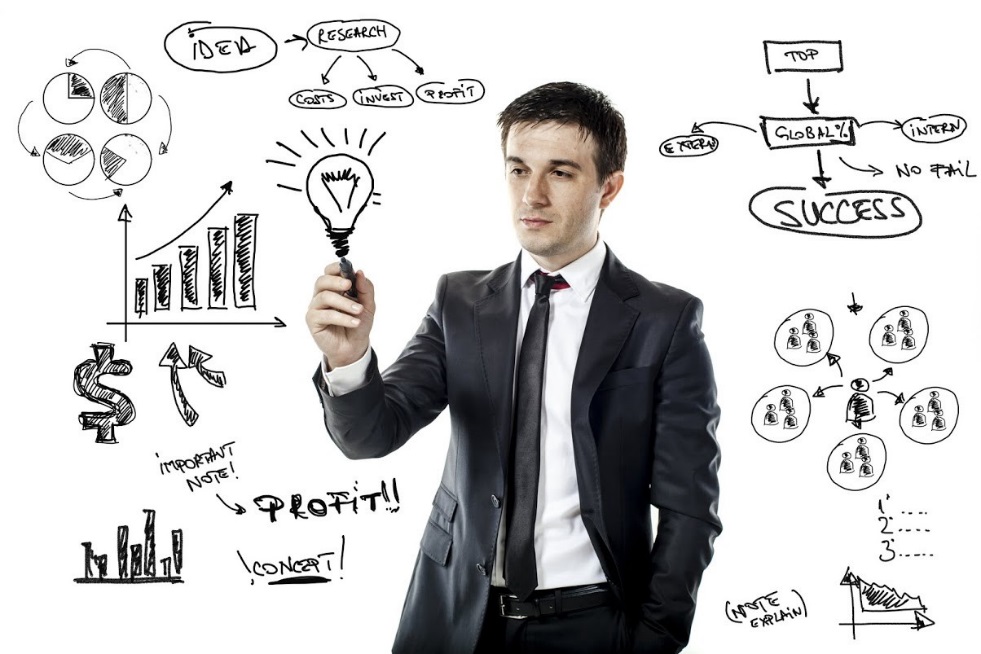 Типова реакція людини на зміну (інновацію)
Елізабет Кюблер-Росс (Kubler-Ross, 1969  рік ):
Заперечення:  психологічно індивідуум захищає себе від реальності і можливих втрат, переконуючи себе: "Цього ще не сталося в реальності".
Гнів:  чому це сталося саме зі мною?  Яким чином це могло "звалитися на голову" саме мені ?
Депресія: хвилі депресії захоплюють людину,  коли вона починає відчувати реальні втрати.
Торгівля: боротьба усередині себе за збереження Status quo.
Прийняття:  усвідомлення реальності такою,  яка вона є і рух вперед через подолання втрат, що травмують індивідуума.
Вейс (Weiss, 1996 рік)  - модель п'ятиступінчастого процесу адаптації людини до організаційних змін:
1 крок: Ігнорування зміни.
Не знаю, навіщо потрібна ця зміна і не хочу в ній брати участь. Не вірю, що вона взагалі потрібна, і що у нас є сили для її реалізації.
2 крок: Очікування зміни.
Розумію, навіщо зміна потрібна. Але не готовий діяти прямо зараз. Знаю, що потрібно саме зараз прийняти рішення: мінятися мені або ні.
3 крок: Планування зміни.
Маю намір вдатися до дій.  Інвестую ресурси в розробку планів дій.
4 крок: Реалізація зміни. 
Міняю свою поведінку. Витрачаю багато особистого часу і сил.
5 крок: Завершення процесу змін.
Способи дій, що здавалися новими до цих пір, стають рутиною, повсякденністю і можуть бути першим кроком до ініціювання нових змін.
4. Гуманістично-психологічний підхід до змін.
Гуманістично-психологічний підхід включає як поняття попередніх трьох підходів, так і нові ідеї. Він зародився у вигляді руху в США в 50-60-х роках XX століття. Моделі: ієрархія потреб Маслоу, К. Роджерс: шлях до особистого зростання, Гештальт-підхід.
Один із засновників гуманістичного підходу - Карл Роджерс. Він багато писав про стадії, через які людина проходить на шляху до становлення особи і виділяв три основні умови успіху: 
• Щирість і узгодженість. 
• Безумовне позитивне відношення.
• Безумовне позитивне відношення.
Отже, Гуманістично-психологічний підхід передбачає основні характерні риси - це важливість рівня освіченості та досвіду працівника; можливість та бажання прийняття відповідальності за свої дії; люди існують у певному соціально-культурному середовищі
Визначення типу особистості за ставленням до зміни за «Типологія особистості Маєрс-Бриггс (МВТІ)»
Типологія особистості Маєрс-Бриггс (МВТІ)
Питання для самоконтролю:
Визначити сутність індивідуальних змін.
Обґрунтувати значення навчання у здійсненні індивідуальних змін.
Визначити сутність біхевіористичного, когнітивного, психодинамічного, гуманістично-психологічниого підходів до змін та обґрунтувати їх ефективність та доцільність для різних психологічних типів особистості.
Яким чином можна здійснюються індивідуальні зміни в організації?
Охарактеризувати різні моделі навчання та їх ефективність.

Завдання на СРС:
Моделі організації професійного навчання
Методи атестації робітників, спеціалістів та керівників
5 стадій пристосувань Кублер-Рос
Крива пристосувань Адамса, Хайеса, Хопсона
Моделі Вірджинії Сатир
Гештальт-підхід
Моделі навчання і розвитку особистості